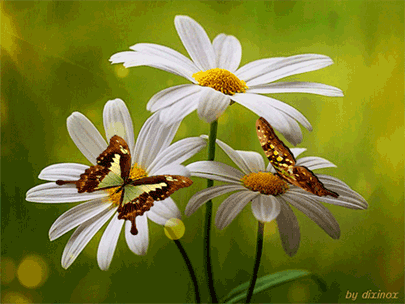 স্বাগতম
পরিচিতি
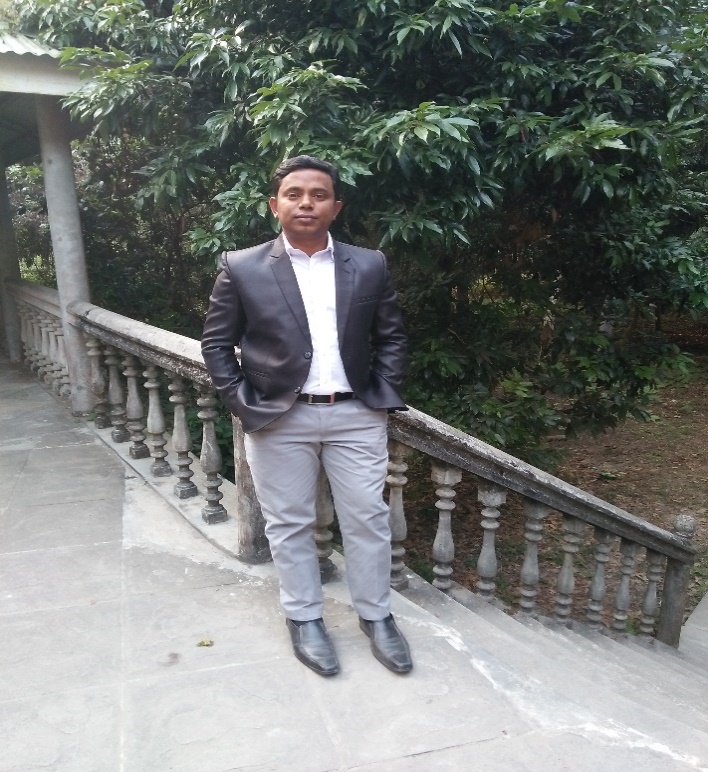 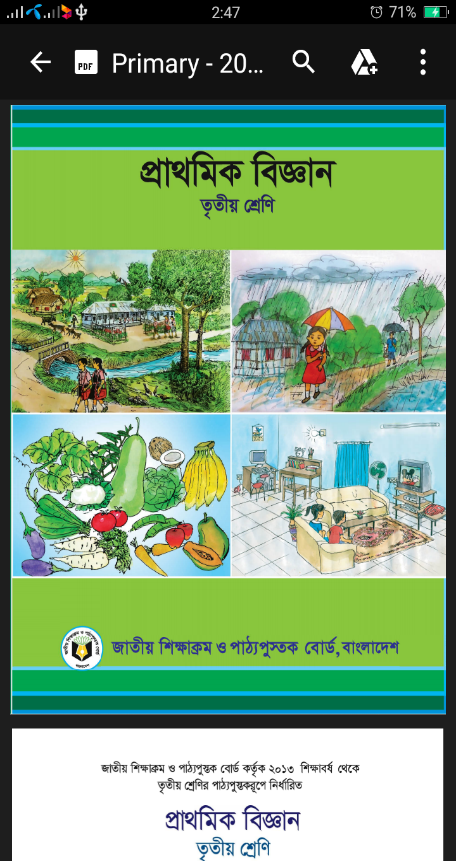 নামঃ মো. আনোয়ার হোসেন
সহকারী শিক্ষক
কালদাসপাড়া ডাংগি সেরাজুল হক    সরকারি প্রাথমিক বিদ্যালয়।
তেঁতুলিয়া, পঞ্চগড়।
মোবাইল নং - ০১৭৪৪৪১৯১৬১
শ্রেণিঃ তৃতীয়
বিষয়ঃ প্রাথমিক বিজ্ঞান
পাঠঃ স্বাস্থ্যবিধি 
পাঠ্যাংশঃ (২) দেহ সুস্থ রাখা সময়ঃ ৪০ মিনিট
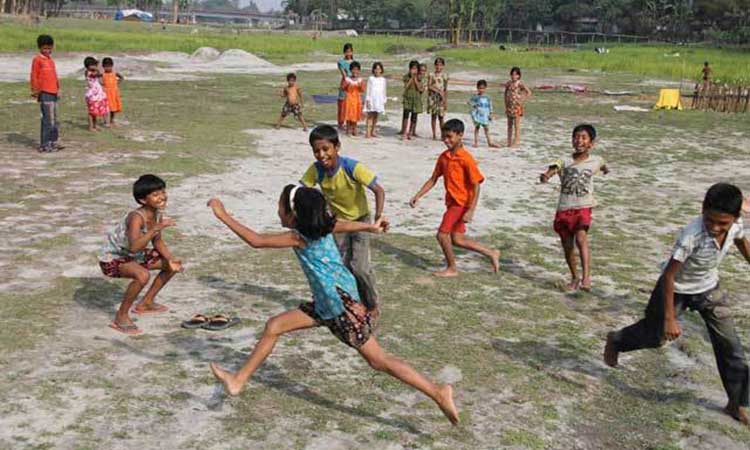 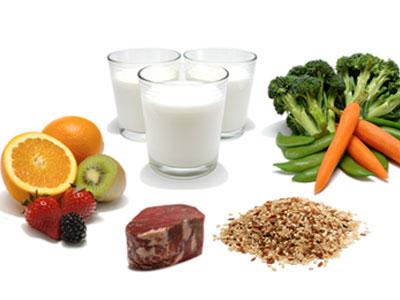 সুষম খাদ্য
ব্যায়াম ও খেলাধুলা
ছবিতে তোমারা কি কি দেখতে পাচ্ছ ?
দেহ সুস্থ রাখা
এই পাঠ শেষে শিক্ষার্থীরা……
৯.২.২ স্বাস্থ্য ভালো রাখার জন্য বিভিন্ন নিয়ম মেনে          
            চলতে হয় তা বলতে পারবে।
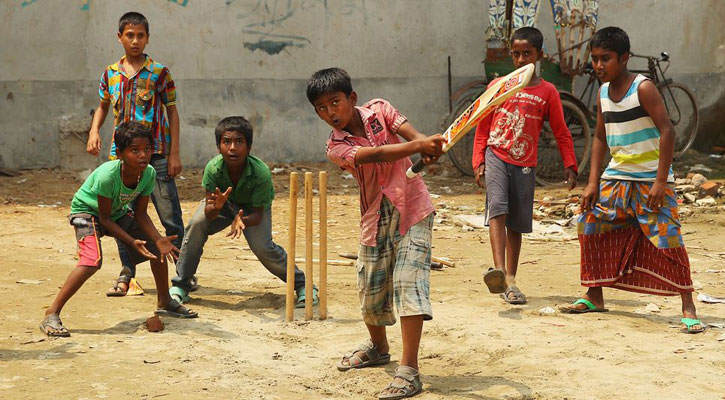 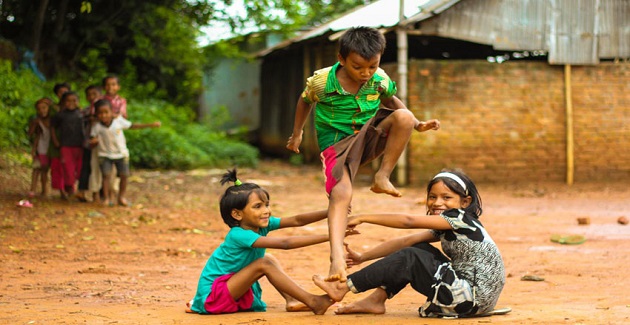 স্বাস্থ্য  ভাল রাখার জন্য  নিয়মিত খেলাধুলা করতে হবে।
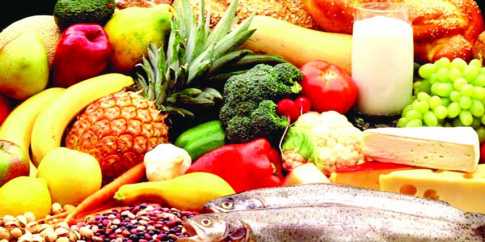 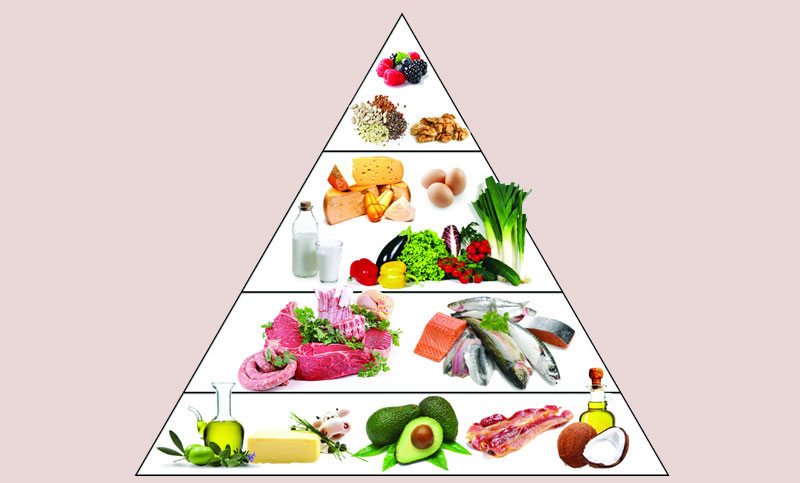 নিয়মিত সুষম খাদ্য খেতে হবে।
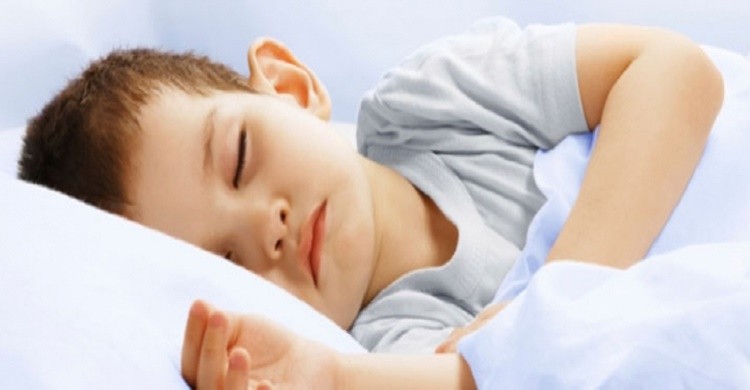 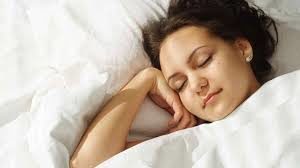 বিশ্রাম ও ঘুম আমাদের দেহ সুস্থ রাখে।
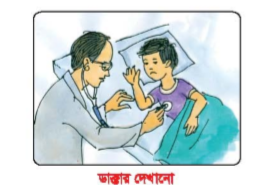 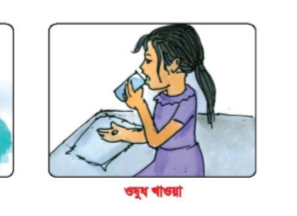 অসুখ হলে ডাক্তার দেখানো ও ওষুধ খাওয়া।
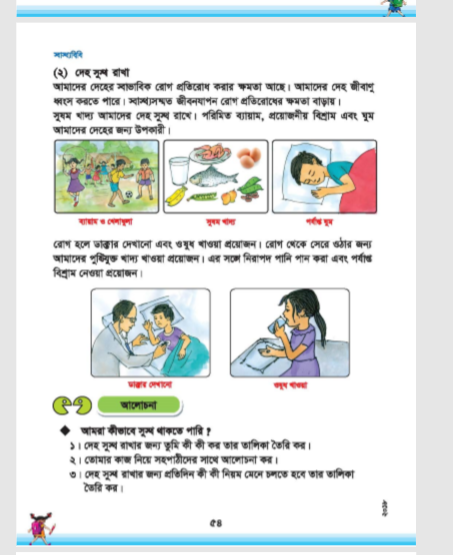 এবার তোমাদের প্রাথমিক বিজ্ঞান বই এর ৫৪ নং
পৃষ্ঠার সাথে মিলিয়ে নাও।
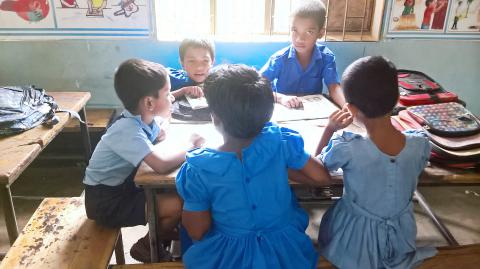 দলীয় কাজ
দেহ সুস্থ রাখার জন্য তোমরা কী কী কর তা ৫টি বাক্যে লেখ।
গোলাপ দল
সুস্থ থাকার জন্য কি কি খাবার খাবে তার তালিকা তৈরি কর।
জবা দল
জোড়ায় কাজ
শূণ্যস্থান পূরণ কর :
১। আমাদের দেহ …… ধ্বংস করতে পারে।
  ২। …… জীবনযাপন রোগ প্রতিরোধের ক্ষমতা বাড়ায়।
  ৩। রোগ হলে ডাক্তার দেখানো ও …… খাওয়া প্রয়োজন।
  ৪। সুষম খাদ্য আমাদের …… সুস্থ রাখে।
  ৫। পরিমিত ব্যায়াম, প্রয়োজনীয় বিশ্রাম এবং ঘুম আমাদের দেহের জন্য 
      ……… ।
মিলিয়ে নাও :
জীবানু
১। আমাদের দেহ …… ধ্বংস করতে পারে।
  ২। ……… জীবনযাপন রোগ প্রতিরোধের ক্ষমতা বাড়ায়।
  ৩। রোগ হলে ডাক্তার দেখানো ও …… খাওয়া প্রয়োজন।
  ৪। সুষম খাদ্য আমাদের …… সুস্থ রাখে।
  ৫। পরিমিত ব্যায়াম, প্রয়োজনীয় বিশ্রাম এবং ঘুম আমাদের দেহের জন্য 
      ……… ।
স্বাস্থ্যসম্মত
ওষুধ
দেহ
উপকারী
মূল্যায়ন
1। দেহ সুস্থ রাখতে আমরা কোন খাবার খাব?
    ২। রোগ হলে কি করব ?
    ৩। আমরা কোন পানি পান করব ?
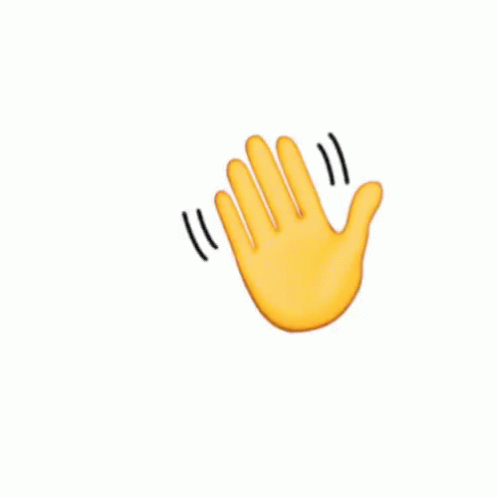 ধন্যবাদ